AACTE Ohio State Chapter
October 12, 2023
Weadé James, Ph.D.
Vice President, Organizational Advancement
2
What are you hoping to gain from today’s session?
Go to menti.com
Enter the code 2369 4272
3
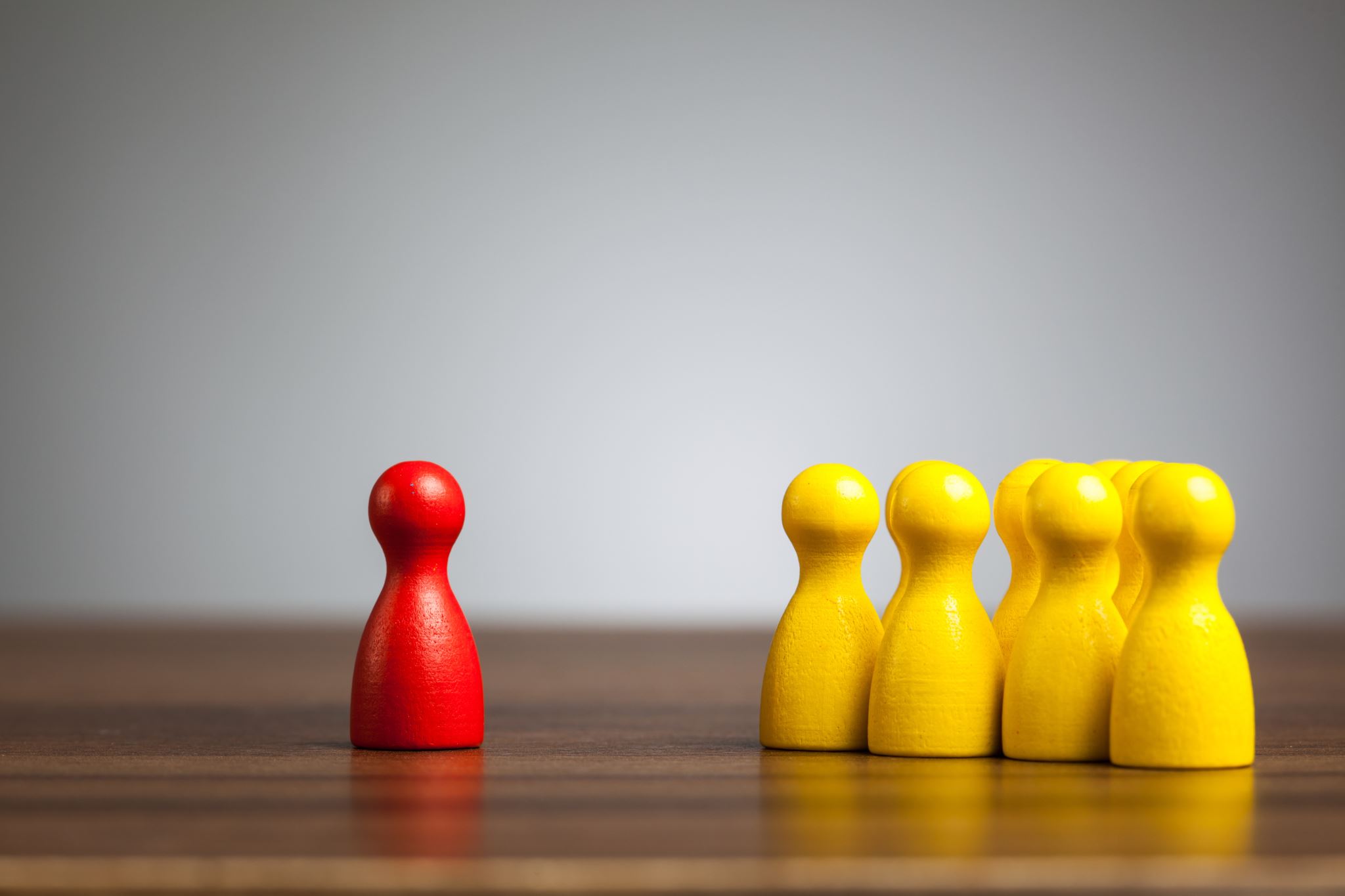 How to Effect Change through Advocacy
4
4
Why does your Advocacy matter?
5
5 Factors that Contribute to a Successful Advocacy Initiative
6
1. Identify Cause
7
What is the biggest issue facing educator preparation in your state?
8
2. Build a Coalition
Advocacy is more impactful when conducted in a group. 
Join or create a coalition to promote grassroots support. 
If building a coalition, establish clear goals, guidelines and member responsibilities. Understand that some coalitions have more resources than others, therefore a greater level of involvement may be required. 
Coalitions may be statewide or more localized. 
EX: Ohio has county and community-specific Anti-Trafficking Coalitions.
9
2. Build a Coalition cont.
Identify key influencers and decision-makers. Are there individuals in their networks that should join your coalition?
Influencers may include the governors, state senators and legislators, members of the school board and commissions
Identify and tap into existing relationships.
Develop and cultivate new relationships. Consider influencers from different sectors.
Coalition activities may include research and analyses, conducting meetings with policymakers, developing and obtaining support for sign-on letters, and hosting public events like briefings.
10
3. Develop a Persuasive Message
There’s power in a personal story. Include constituent stories – including experiences of educators, students and families. 
Connect your cause with issues that impact the larger community. 
How does teacher shortage impact the current and future workforce, the economy and community planning? 
Back it up with facts. 
Prepare messaging for alternative viewpoints. 
Identify cases and examples of success that are local or national.
11
4. Communicate Effectively
Amplify the volume. Include constituents in your communication. Invite alumni or current candidates from your program to meetings and public events. 
Have a clear ask. 
Develop alternative policy solutions.
Communicate frequently. Consider participating in school board hearings, legislative breakfast meetings, briefings, and other public events.
12
4. Communicate Effectively
13
5. Organize a Visit with State Legislator
Familiarize with the legislative process and calendar.
Identify your “sponsors” or supporters and establish a relationship with them. 
If your goal is to introduce a legislation, you will need a legislator to sponsor the bill or take actions to file and advocate for a bill. 
Prepare checklists (BEFORE and AFTER)
Develop Talking Points
14
5. Organize a Visit with State Legislator
Before Your Visit
After  Your Visit
Review legislator’s bio, issues they support, bills they’ve introduced and voting record
Prepare brief talking points for coalition participants
Get to know the gatekeepers – Scheduler, Policy Advisors, Legislative Assistants
Understand how the decision-making space functions
Develop clear ASK
Prepare packet of materials to leave behind
Identify closing request and assistance
Send Thank You Note 
Share resources 
Follow-through on requested assistance
Engage via social media
Add contacts to listserv and vice versa
Schedule a follow-up in the near future (around 3 months)
15
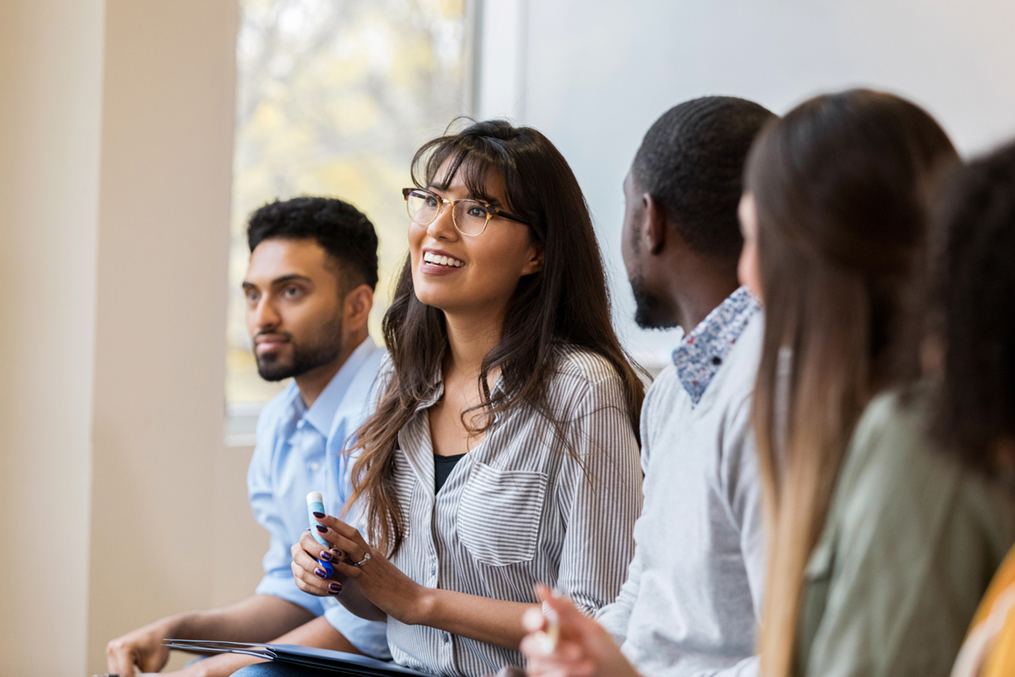 5. Organize a Visit with State Legislator
Advocacy is cumulative. Plan to host multiple visits during the legislative session. 
Host a briefing. 
Attend and/or testify at an informational hearing. 
Legislative Breakfast
Floor votes
16
In closing…
17
Upcoming AACTE Events & Resources
18
Webinars
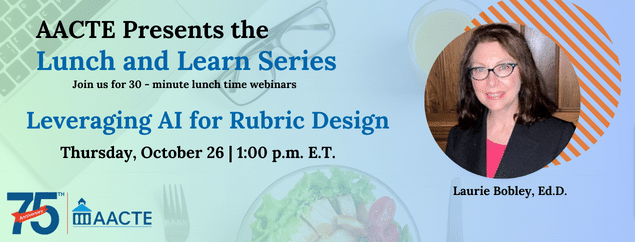 19
SLI
20
Registered Apprenticeships
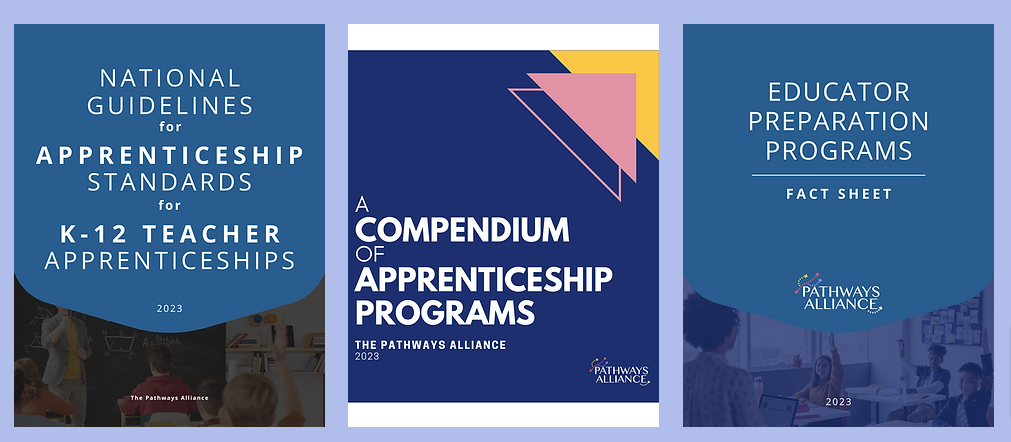 https://www.thepathwaysalliance.org/reports
Q&A  |  Contact Us
Weadé James, Ph.D.
Vice President, Organizational Advancement 
wjames@aacte.org 

Jacqueline King, Ph.D. 
Senior Consultant
jking@aacte.org
22